Chapitre 3Isomérie
Définition
Les isomères sont des molécules qui possèdent la même formule brute mais leurs formules développées sont différentes. Ainsi, ces molécules auront des propriétés physiques et chimiques différentes.
Exemple: C5H10 peut avoir plusieurs façon de l’écrire  
     CH2=CH-CH2-CH2-CH3     pentène
ou CH3-CH=CH-CH2-CH3  pent-2-ène
On dit alors que le pentène et le pent-2-ène sont des isomères

Les isomères sont classés selon l’organigramme suivant:
I.1 Classification des isomères
Isomérie plane ou isomérie de constitution
On parle d'isomérie de constitution ou encore d'isomérie plane ou d'isomérie de structure lorsque des molécules de même formule brute diffèrent dans l'enchaînement des atomes. Elles possèdent donc une connectivité différente.
On distingue trois types:
Les isomères de chaîne
Les isomères de fonction
Les isomères de position
La tautomérie
II.1 Isomérie de chaîne
C’est la longueur de chaîne ou la taille du cycle qui sont différentes
II.2  Isomérie de fonction
lorsque des molécules de même formule brute diffèrent par leurs fonctions, elles sont appelées isomères de fonction.
II.3   Isomérie de position
Ce sont des molécules qui ont la même formule brute, la même chaîne, mais la position de la fonction ou du radical est différente
II.4  Tautomérie
Les tautomères sont des couples d'isomères de constitution interconvertibles par la réaction chimique réversible appelée tautomérisation. Dans la plupart des cas, la réaction se produit par migration d'un atome d'hydrogène accompagnée d'un changement de localisation d'une double liaison
en fonction des conditions physiques et chimiques comme la température, la pression, le milieu acide, neutre ou basique, une structure se transforme en une autre et vice-versa.
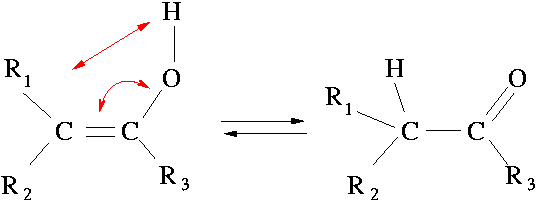